Профессиональный стандарт педагога-психолога как инструмент профессионального развития
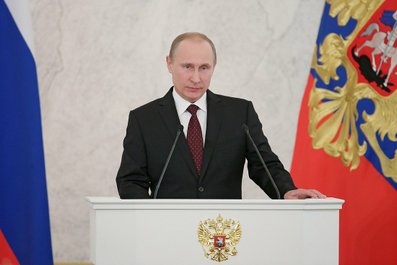 Послание Президента Федеральному Собранию12 декабря 2013 года, Москва, Кремль
Послание Президента Федеральному Собранию12 декабря 2013 года, 
Москва, Кремль
«Принципиальная роль в качественном развитии экономики принадлежит новым 
профессиональным стандартам. Они должны задать требования к квалификации
 каждого специалиста. Но они сработают только в том случае, если будут востребованы. 
Поэтому их подготовка должна идти с участием самих профессиональных сообществ.
Текущая ситуация
Текущая ситуация
Федеральный закон «О внесении изменений в Трудовой кодекс Российской Федерации и статью 1 Федерального закона “О техническом регулировании” от 3 декабря 2012 года N 236-ФЗ
Правила разработки, утверждения и применения профессиональных стандартов (утверждены Постановлением Правительства Российской Федерации от 22.01.2013 № 23 (ред. от 23.09.2014))
Уровни квалификаций в целях разработки проектов профессиональных стандартов (утверждены Приказом Министерства труда и социальной защиты Российской Федерации от 12 апреля 2013 г. №148н)
Методические рекомендации по разработке профессионального стандарта (утверждены Приказом Министерства труда и социальной защиты Российской Федерации от 29 апреля 2013 г. № 170н)
Макет профессионального стандарта (утвержден Приказом Министерства труда и социальной защиты Российской Федерации  от 12 апреля 2013 года № 147н но изменен Приказом от 29 сентября 2014 г. № 665н)
Комплексный план мероприятий по разработке профессиональных стандартов, их независимой профессионально-общественной экспертизе и применению на 2014 — 2016 годы (утв. Распоряжением Правительства РФ от 31 марта 2014 года № 487р) .
Методические рекомендации по организации профессионально-общественного обсуждения и экспертизы проектов профессиональных стандартов (утверждены Приказом Министерства труда и социальной защиты Российской Федерации от 30 сентября 2014 № 671н)
[Speaker Notes: Содействие развитию качества рабочей силы и обучения на протяжении всей трудовой жизни
Содействие развитию национальной системы квалификаций в РФ]
Программно-аппаратный комплекс «Профессиональные стандарты»  http://profstandart.rosmintrud.ru/Проекты  приказов об утверждении профессиональных стандартов размещены для публичного обсуждения на сайте http://regulation.gov.ru.
Распоряжение Правительства РФ от 3 марта 2015 г. № 349-р (п.1.1) Справочник профессий, востребованных на рынке труда, новых и перспективных профессий
Федеральный закон от 02.05.2015 № 122-ФЗ “О внесении изменений в Трудовой кодекс Российской Федерации и статьи 11 и 73 Федерального закона “Об образовании в Российской Федерации”
Проект ФЗ Об оценке профессиональной квалификации на соответствие ПС и внесении изменений в ТК РФ.
Проект постановления Правительства Российской Федерации «Об утверждении Особенностей применения профессиональных стандартов в части требований, обязательных для применения государственными внебюджетными фондами Российской Федерации, государственными или муниципальными учреждениями, государственными или муниципальными унитарными предприятиями, а также государственными корпорациями, государственными компаниями и хозяйственными обществами, более пятидесяти процентов акций (долей) в уставном капитале которых находится в государственной собственности или муниципальной собственности».
ФЗ № 236-ФЗ
ФЗ № 236-ФЗ
1. Внести в Трудовой кодекс Российской Федерации следующие изменения:
«Статья 195.1. Понятия квалификации работника, профессионального стандарта
Квалификация работника – уровень знаний, умений, профессиональных навыков и опыта работы работника.
 Профессиональный стандарт – характеристика квалификации, необходимой работнику для осуществления определенного вида профессиональной деятельности.
Порядок разработки, утверждения и применения профессиональных стандартов, а также установления тождественности наименований должностей, профессий и специальностей, содержащихся в едином тарифно-квалификационном справочнике работ и профессий рабочих, едином квалификационном справочнике должностей руководителей, специалистов и служащих, наименованиям должностей, профессий и специальностей, содержащихся в профессиональных стандартах, устанавливается Правительством Российской Федерации с учетом мнения Российской трехсторонней комиссии по регулированию социально-трудовых отношений.»
квалификация
знания, 
умения, 
профессиональные 
навыки 
 опыт работы
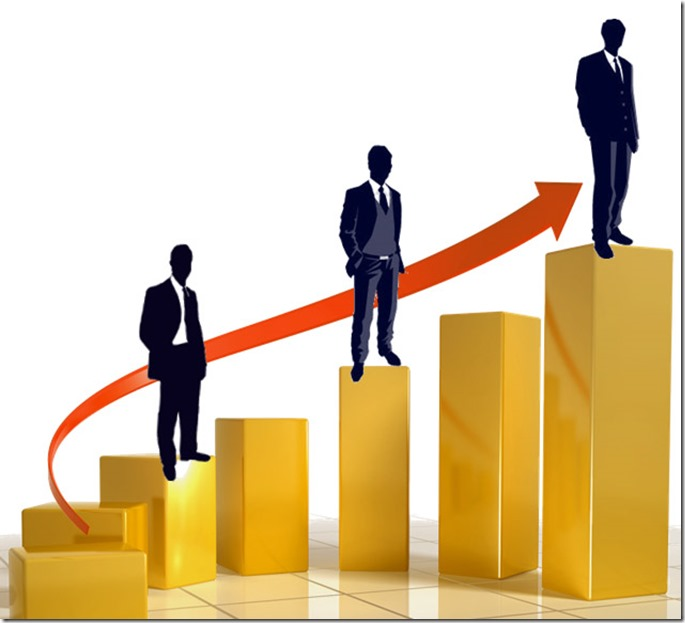 Национальная рамка квалификаций РФПути достижения квалификации соответствующего  уровня
Национальная рамка квалификаций РФПоказатели уровней квалификации
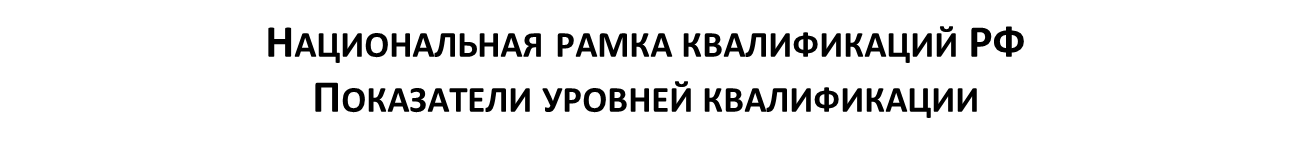 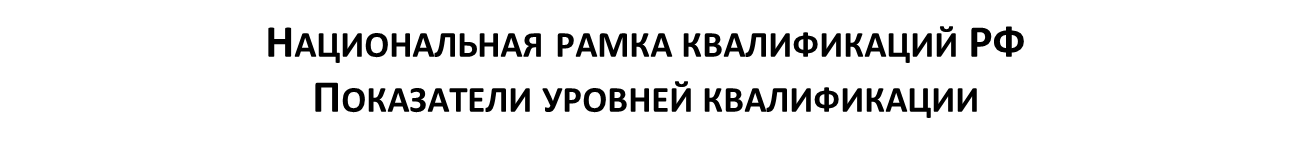 Национальная рамка квалификаций РФПоказатели уровней квалификации
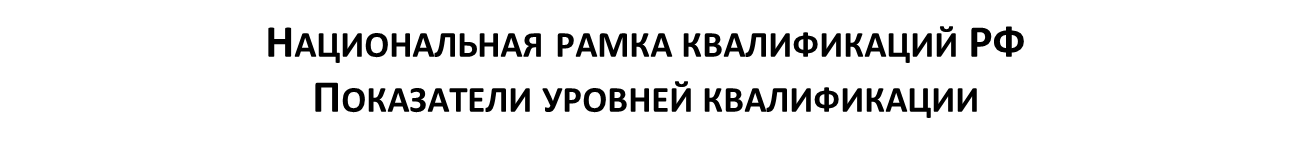 Национальная рамка квалификаций РФПоказатели уровней квалификации
Профессиональный стандарт 
«Педагог-психолог» (психолог в сфере образования) -
 документ, включающий перечень профессиональных требований к педагогу-психологу, (психологу образовательной организации), действующий на всей территории РФ.
ПС
ПРИМЕНЕНИЕ ПС
Работодатели: оценка квалификации, подбор и расстановка кадров и руководителей организаций, стимулирование качества труда работников (в т.ч. через «эффективный контракт»), организация подготовки и ПК
Работники:
определение своего профессионального уровня, планирование повышения квалификации и  карьерного роста
Органы власти:: формирование и реализация кадровой политики 
Службы по надзору в образовании : 
Оценка соответствия работников и руководителей требованиям ПС
Система  непрерывного профессионального образования: формирование и обновление образовательных программ, оценка соответствия подготовки выпускников  требованиям ПС
Информационно-методическое обеспечение разработки и внедрения ПС
Модернизация  системы непрерывного педобразования
Нормативно-методическое обеспечение внедрения ПС
13
Зачем нужен стандарт?
Стандарт – инструмент реализации стратегии развития психологии образования в меняющемся мире российского образования
Стандарт – инструмент повышения качества ПП-сопровождения образования
Стандарт – объективный измеритель квалификации педагога-психолога
Стандарт – средство отбора психологических кадров в учреждения образования
Стандарт – основа для формирования трудового договора, фиксирующего отношения между работником и работодателем
Стандарт – основа формирования программ ВПО и ДПО
ТРЕБОВАНИЯ ПРОФСТАНДАРТА ПЕДАГОГА-ПСИХОЛОГА К ПРОФЕССИОНАЛЬНОМУ ОБРАЗОВАНИЮ И ОБУЧЕНИЮ
Высшее образование по профильным направлениям








* ОКСО - Общероссийский классификатор специальностей по образованию
ФЕДЕРАЛЬНЫЕ ГОСУДАРСТВЕННЫЕ ОБРАЗОВАТЕЛЬНЫЕ СТАНДАРТЫ ВЫСШЕГО ОБРАЗОВАНИЯ, СОПРЯЖЕННЫЕ С ПРОФСТАНДАРТОМ ПЕДАГОГА-ПСИХОЛОГА 
(примерный перечень)
ОПИСАНИЕ ПРОФЕССИИ ПЕДАГОГА-ПСИХОЛОГА В СПРАВОЧНИКЕ ВОСТРЕБОВАННЫХ НА РЫНКЕ ТРУДА, 
НОВЫХ И ПЕРСПЕКТИВНЫХ ПРОФЕССИЙ
Профессиональный стандарт
педагога-психолога
инновация:
требуется апробация!
Любая инновация сопровождается
рисками
Риск – это негативные последствия
инновационных изменений
от
Риски необходимо осознавать, чтобы
предупредить или минимизировать
Основные задачи
Новые нормативно-правовые документы: положения, модели, нормы
рабочего времени, рекомендованные программы и диагностикумы, образцы
должностных инструкций, циклограмм…
Дифференциация уровней профессиональных квалификационных категорий 
Разработка технологий и инструментария оценки профессиональных 
компетенций в соответствии с содержанием трудовых функций
Разработка вариативных моделей аттестации (процедуры, показатели, интсрументы)
Модернизация ВПО (стандарты, программы, практики)
Модернизация системы ПК (программы ДПО)
Разработка вариативных моделей организации психологической службы на региональном и муниципальном уровнях
Создание системы учебно-методического сопровождения профессиональной
деятельности педагога-психолога
•
•
•
•
•
•
•
•
•
•
Процедура оценки и самооценки соответствия компетенции требованиям ПС
2.
Соответствует
НЕ соответствует
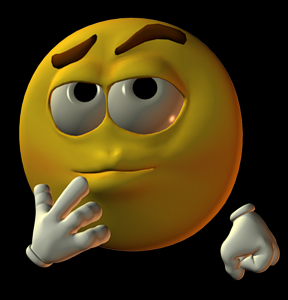 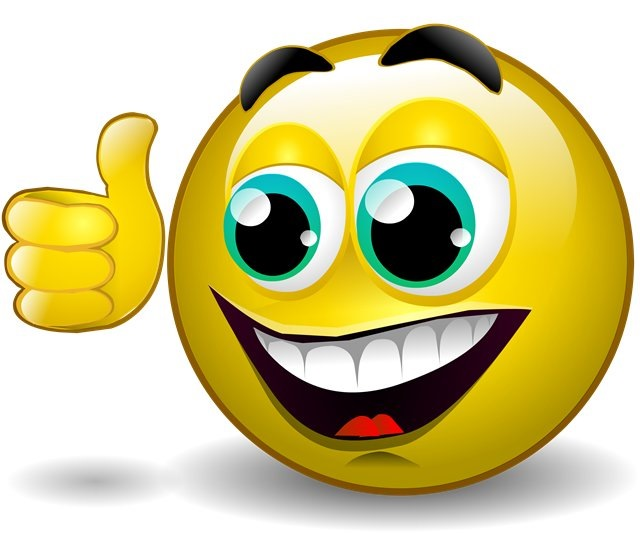 Результаты самоэкспертизы готовности к реализации трудовых функций
(педагоги-психологи ОО)
Результаты самоэкспертизы готовности к реализации трудовых функций
(педагоги-психологи МППС-центров)
Спасибо за внимание!